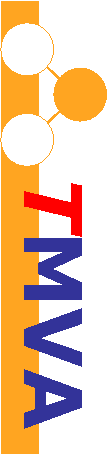 Multivariate Data Analysis with TMVA 4
Monte Carlo
“limit” in ROC curve
given by likelihood ratio
1
x1
TMVA core developer team: A. Höcker, P.Speckmayer, J.Stelzer, H.Voss; arXiv physics/0703039
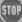 better classification
good classification
minimization
x2
1- ebackgr.
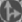 random guessing
The toolkit for multivariate analysis, TMVA, provides a large set of advanced multivariate analysis techniques for signal/background classification. In addition, TMVA now also contains regression analysis, all embedded in a framework capable of handling the pre-processing of the data and the evaluation of the output, thus allowing a simple and convenient use of multivariate techniques. The analysis techniques implemented in TMVA can be invoked easily and the direct comparison of their performance allows the user to choose the most appropriate for a particular data analysis.
x3
…
0
esignal
0
1
xN
preprocessing
Apply selection cuts
Possible independently for each class
TTree/
ASCII
var1
Transformations
Can be set for each Method independently
TMVA knows: 
Normalisation
Decorrelation 
Principal component analysis
Gaussianisation

Transformations can be chained
Transformations improve result in case of projective Likelihood and linear correlations of variables
May not improve classification in case of strong non-linear correlations
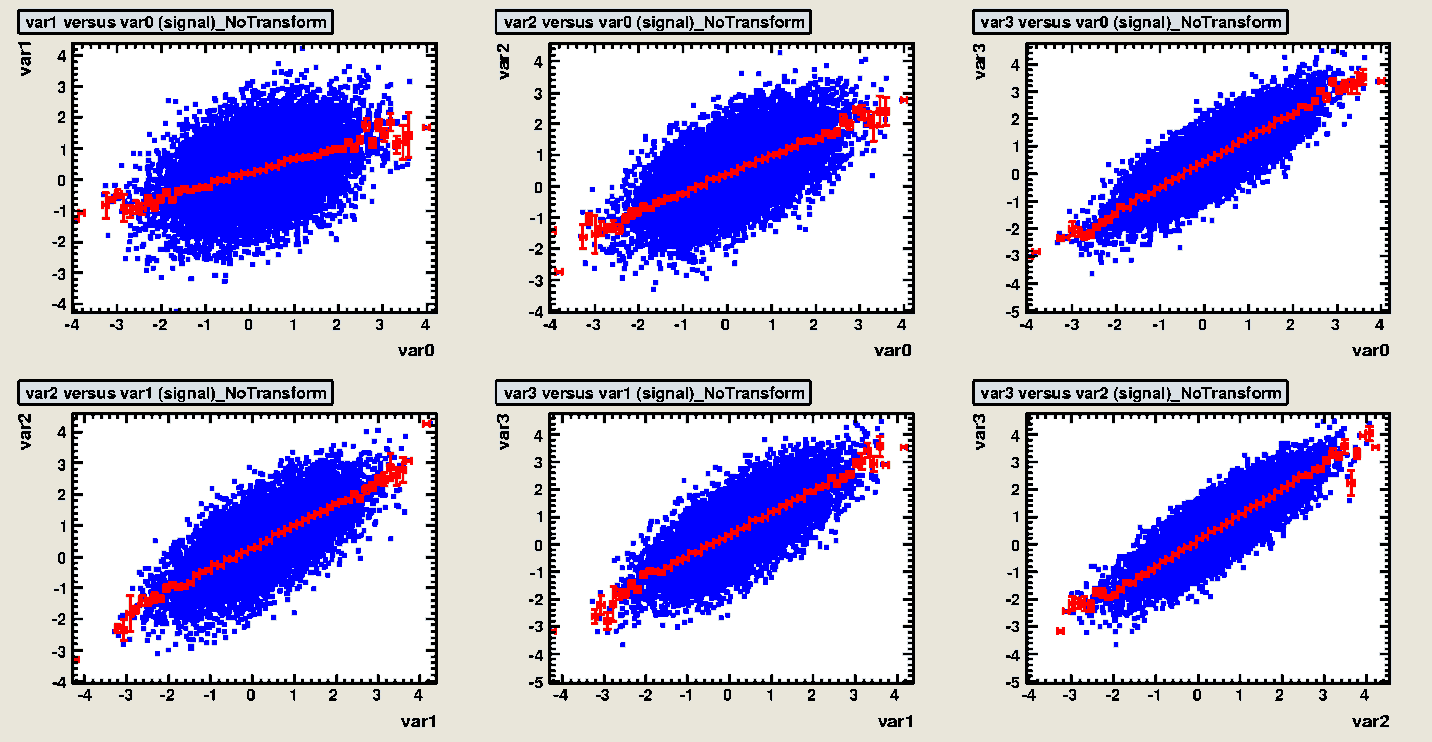 Minuit
Brute force method
Sample entire solution space, and chose solution providing minimum estimator
Good global minimum finder, but poor accuracy
original
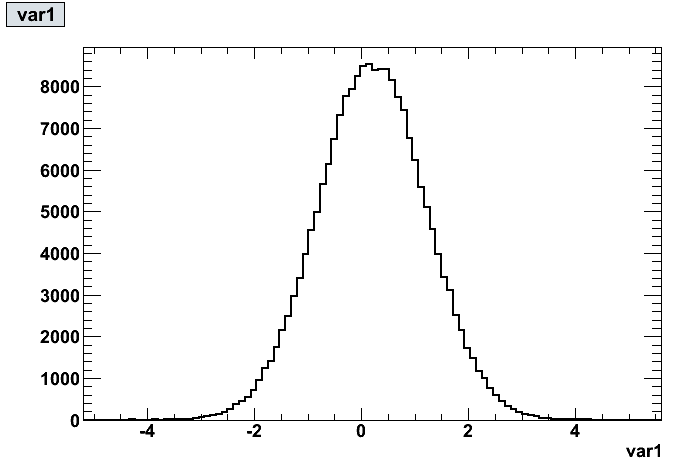 var2:=z[3]
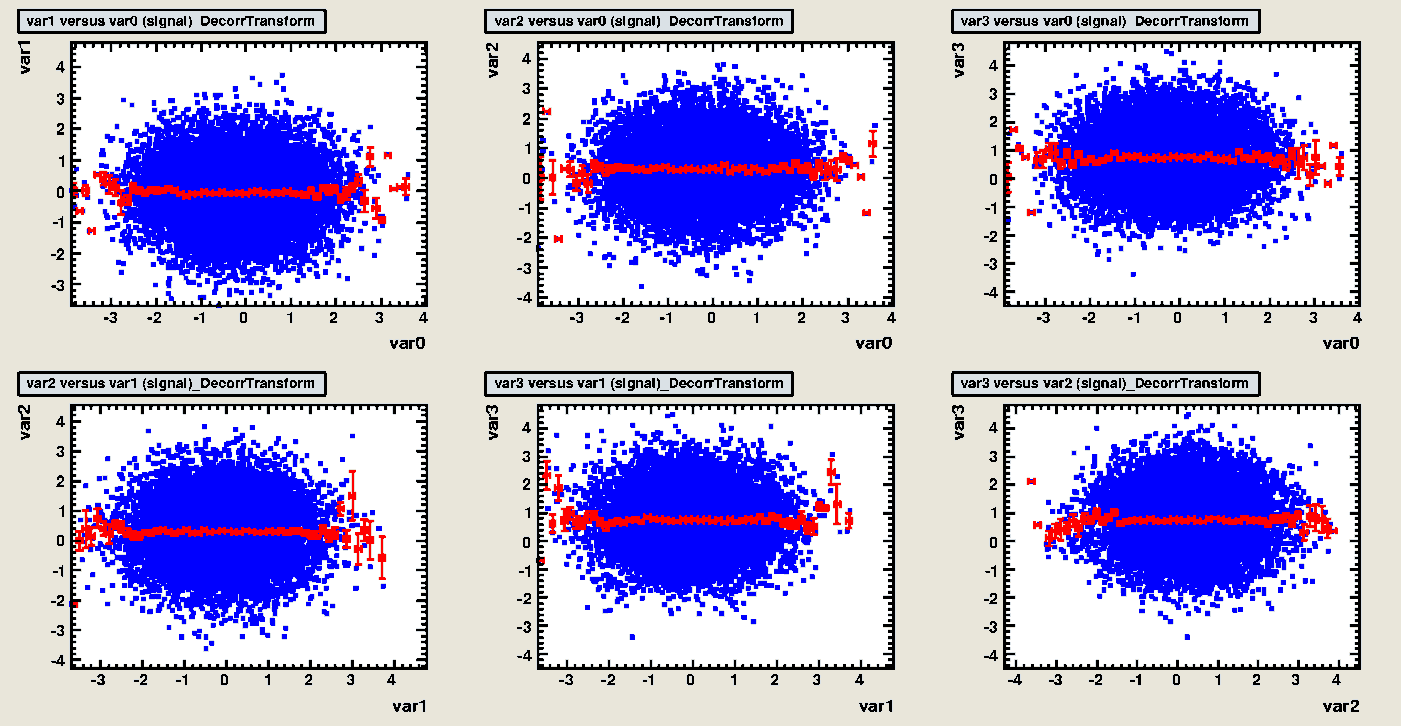 Simulated Annealing
decorrelation
Genetic Algorithm
Define event weights
Can be defined globally, tree-wise and class-wise
Default solution in HEP: Minuit
Gradient-driven search, using variable metric, can use quadratic Newton-type solution
Poor global minimum finder, gets quickly stuck in presence of local minima
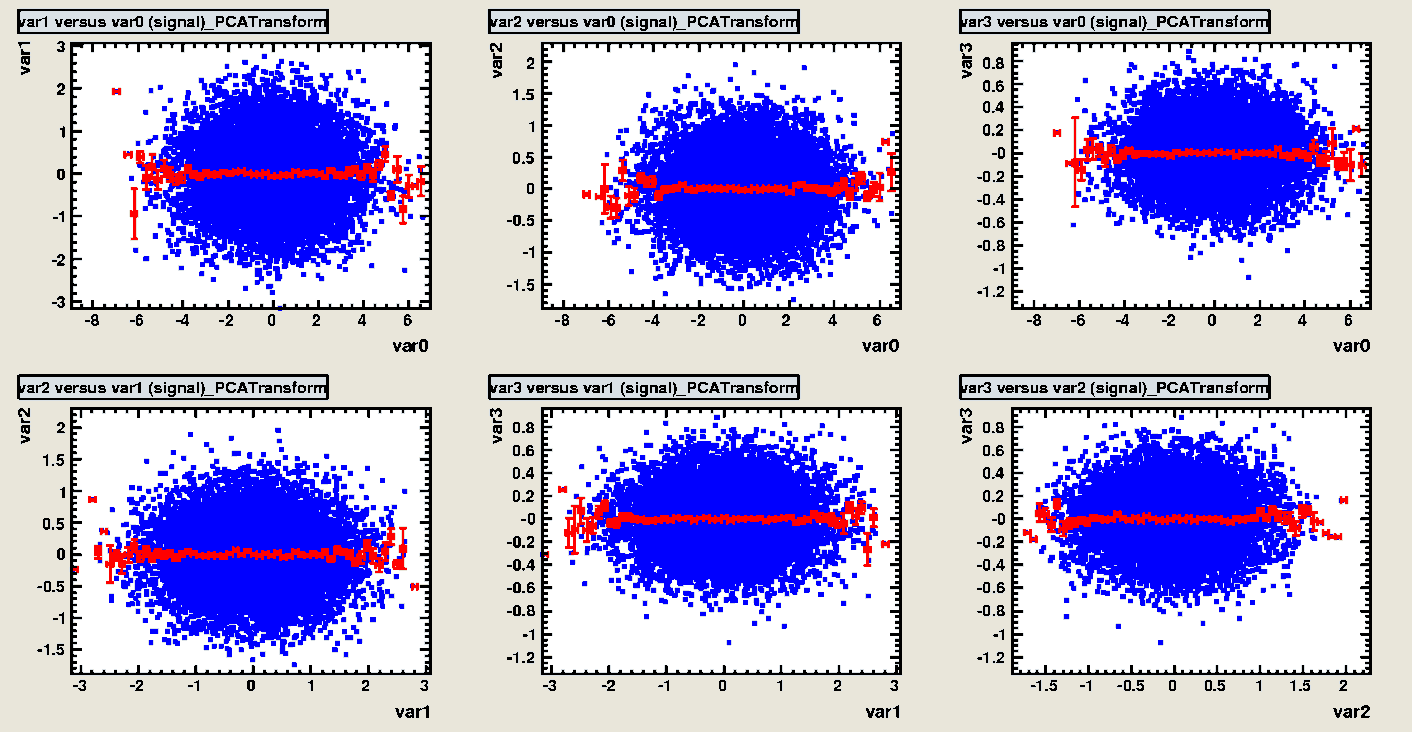 varSin:=sin(x)+3*y
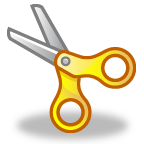 Data input
Combination or function of available variables
Similar to ROOT’s TTree::Draw()
Principal components analysis
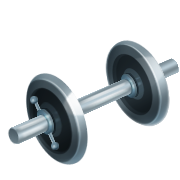 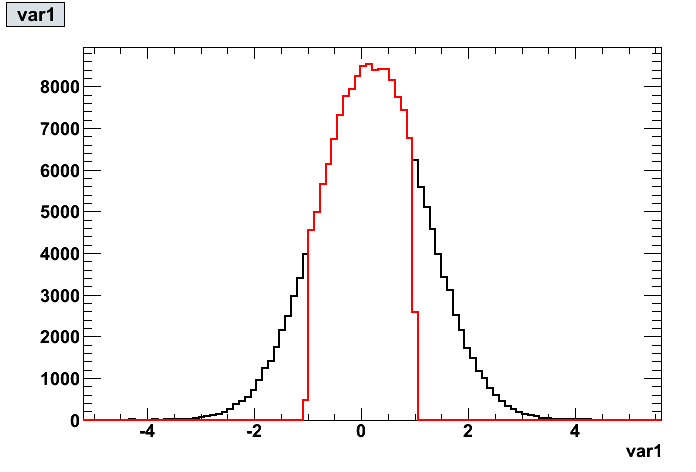 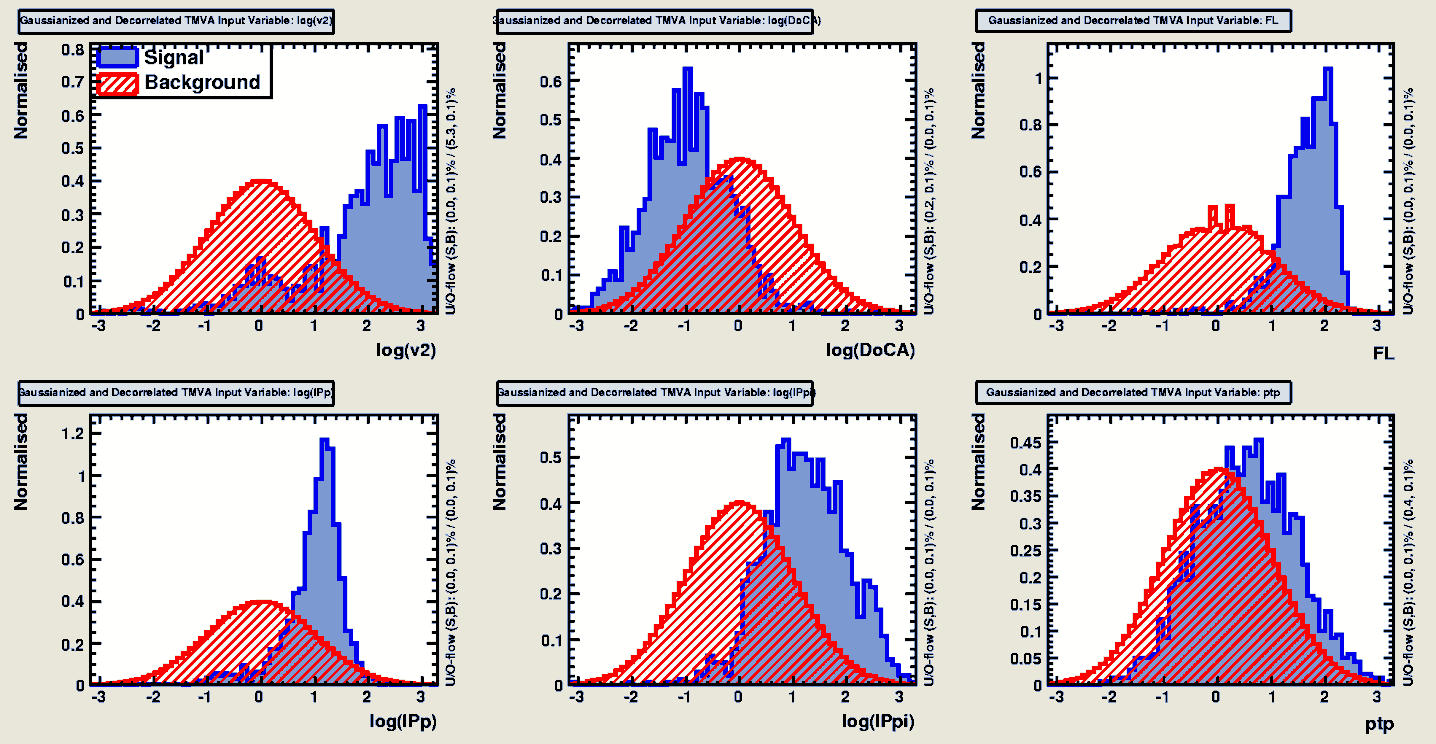 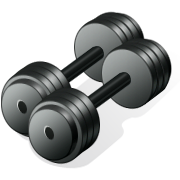 Biology-inspired
“Genetic” representation of points in the parameter space
Uses mutation and “crossover”
Finds approximately global minima
Gaussianization
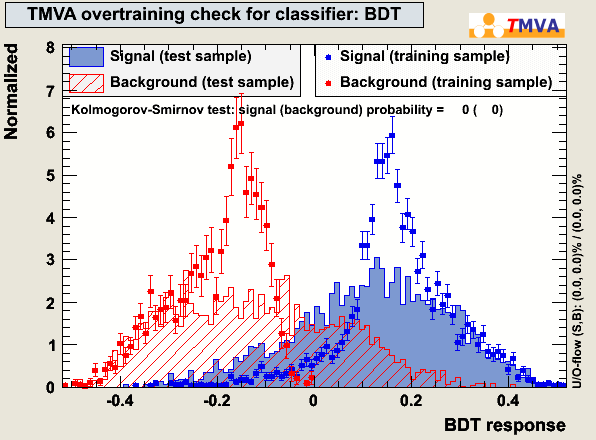 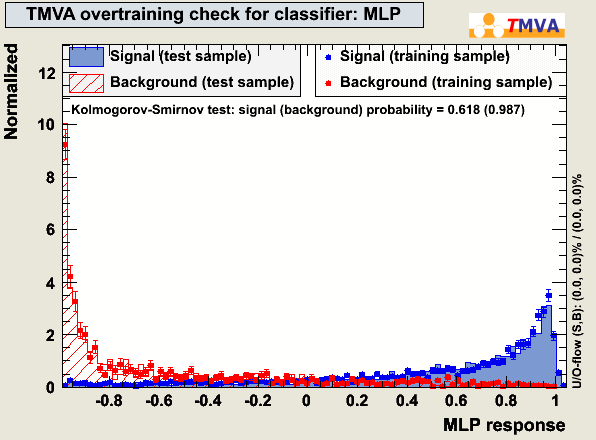 regression
Approximates the functional dependence of a target from (x1,…xN)
classification
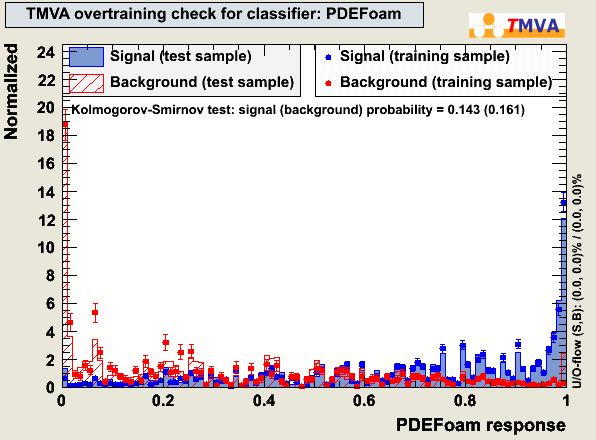 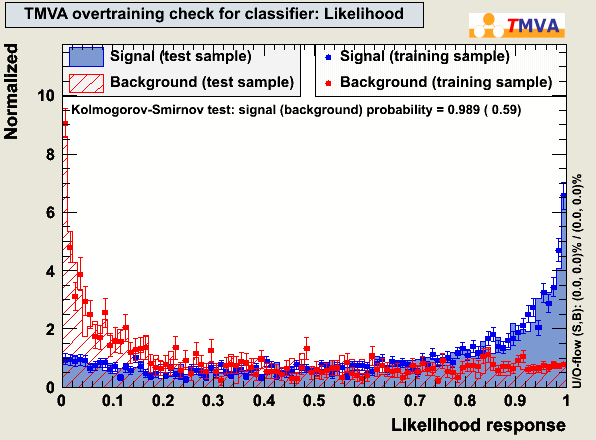 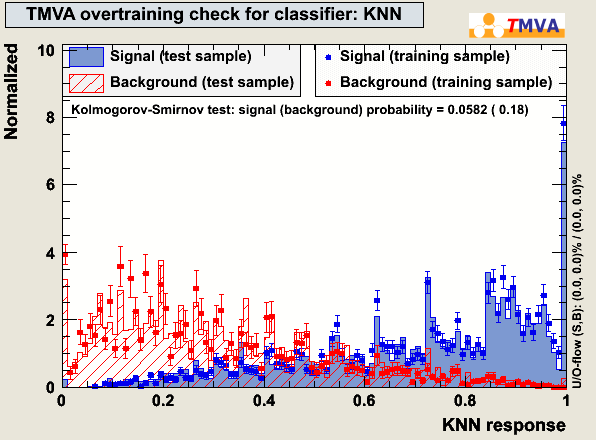 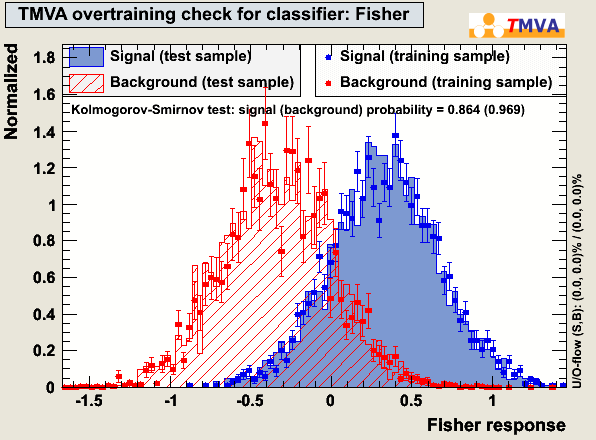 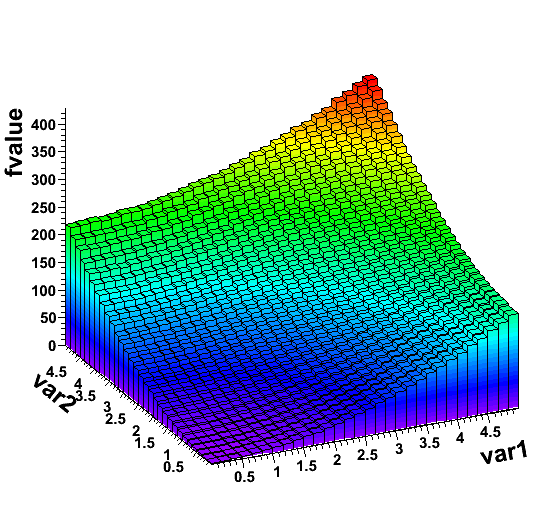 Like heating up metal and slowly cooling it down (“annealing”) 
Atoms in metal move towards the state of lowest energy while for sudden cooling atoms tend to freeze in intermediate higher energy states  slow “cooling” of system to avoid “freezing” in local solution
Example:  Target as a function of 2 variables
R
{C1,C2}
RN
R  (RM)
Output distribution for signal and background, each for training and testing + Kolmogorov-smirnov-test
y
y
y2
… use their information
Scan over classifier output variable creates set of (εsig,1-εbkgd) points 
= ROC curves
y3
cut on the classifier …
… condense the information
to separate into classes
… to one classifier output*
… to predict the value of one (or more) dependent variable(s): (targets)
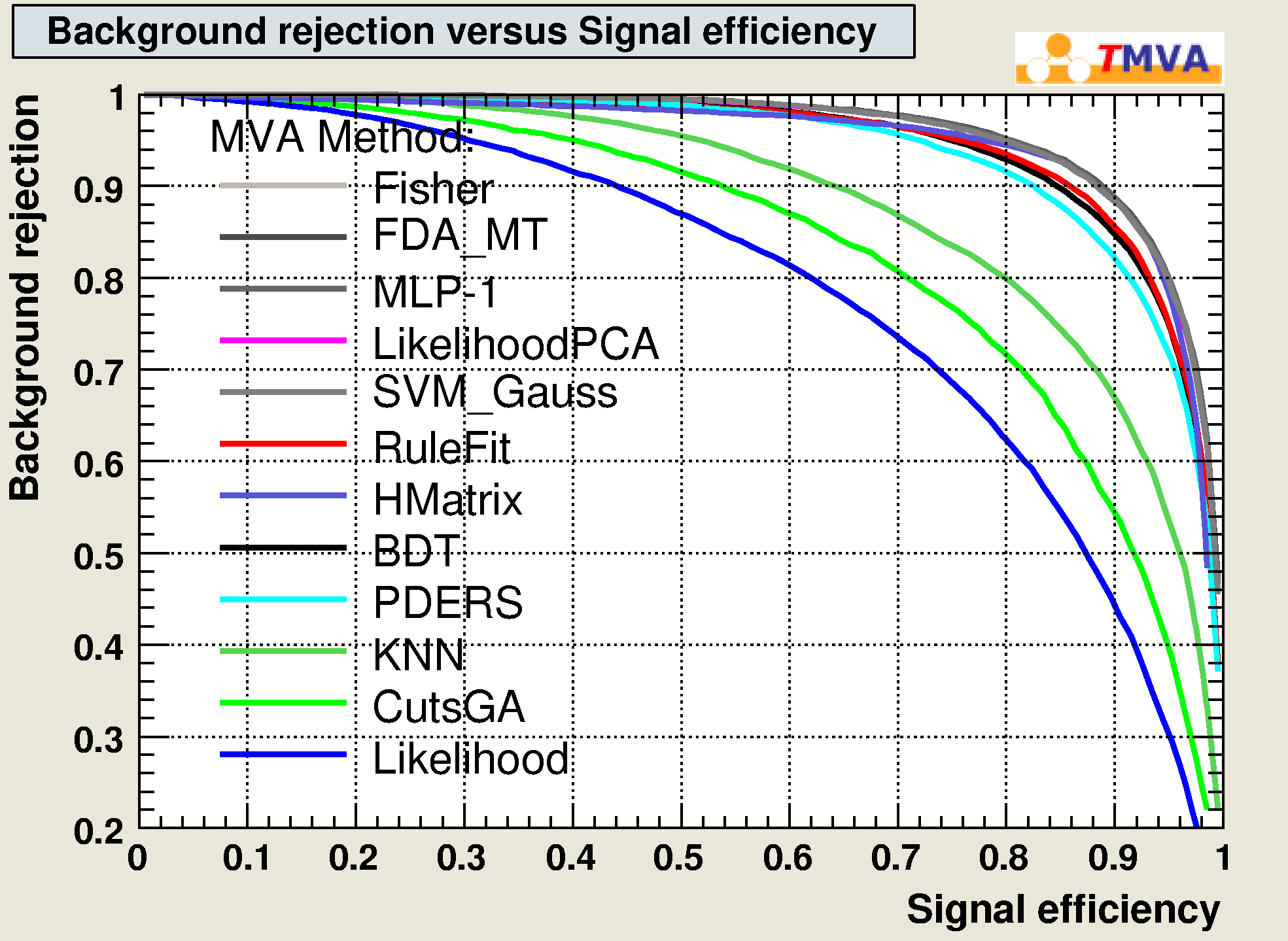 Multiple input variables
*Cut classifier is an exception: Direct mapping from RN {Signal,Background}
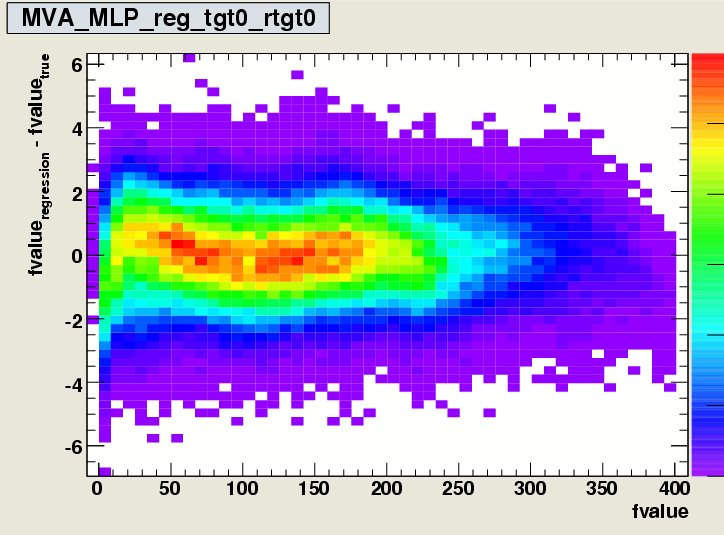 evaluation
False positive (type 1 error) = εbackgr:
 classify background event as signal   
 loss of purity
TMVA provides many evaluation macros producing plots and numbers which help the user to decide on the best classifier for an analysis
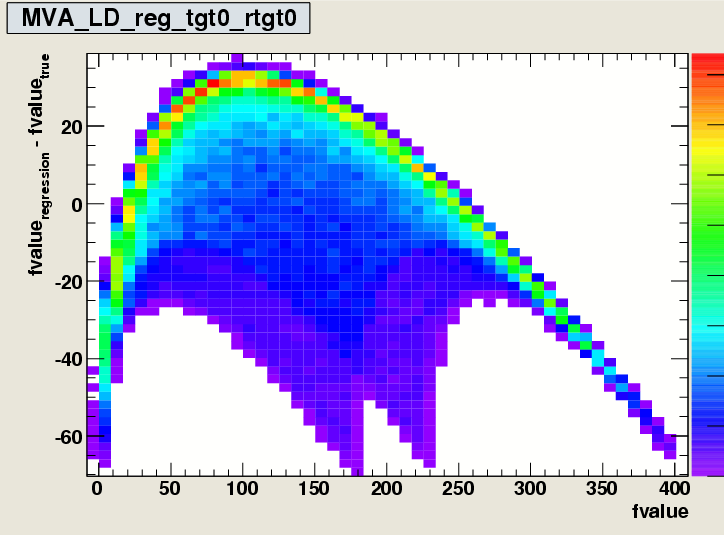 False negative (type 2 error) = 1-εsignal: 
fail to identify a signal event as such   
loss of efficiency
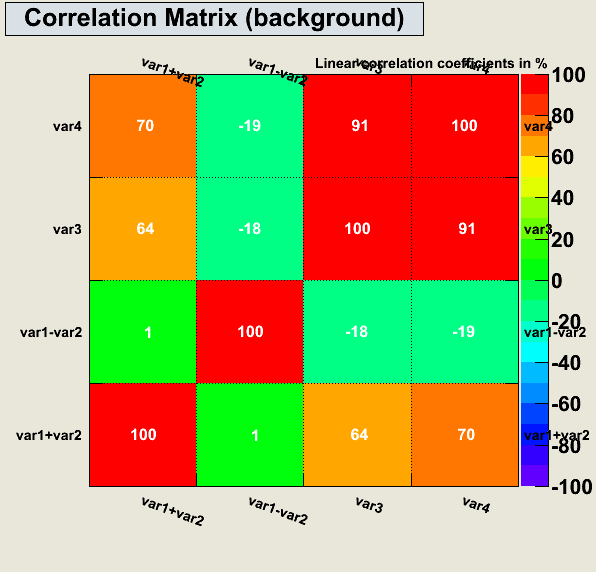 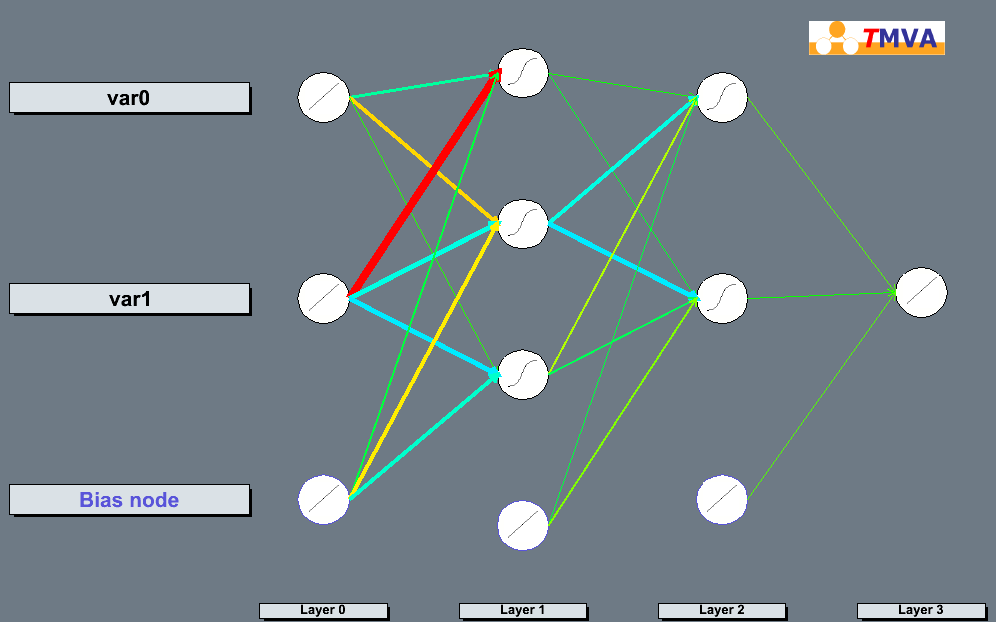 ROC (receiver operating characteristics) curve describes performance of  a binary classifier by plotting the false positive vs. the true positive fraction
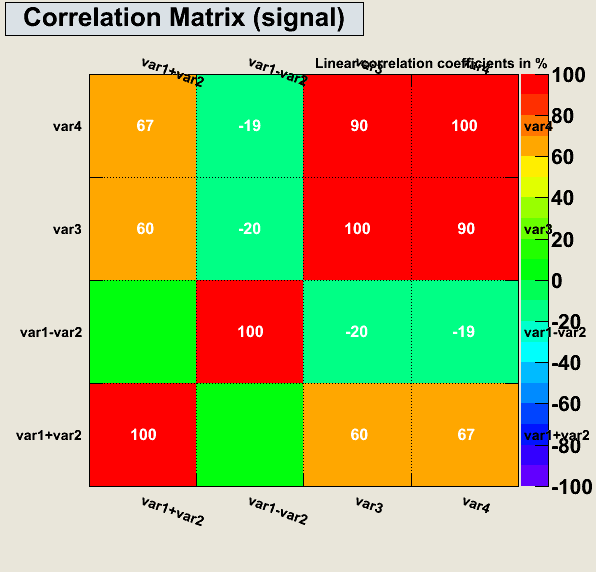 Classification

Regression
Working Point: Optimal cut on a classifier output (=optimal point on ROC curve) depends on the problem
Cross section measurement:	maximum of S/√(S+B)
Signal Search:	maximum of S/√(B)
Precision measurement:	high purity
Trigger selection:	high efficiency
Conventional linear methods
Estimated value minus true value as a function of the true value
Inspect the neuronal network
Cut based (still widely used since transparent) 
Projective likelihood estimator (optimal if no correlations)
Linear Fisher Description (robust and fast)
  
  
  
Should only be used if non-linear correlations are absent
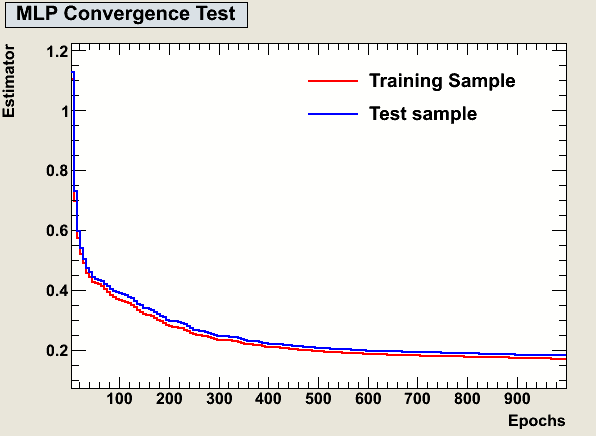 Correlation Matrices for the input variables
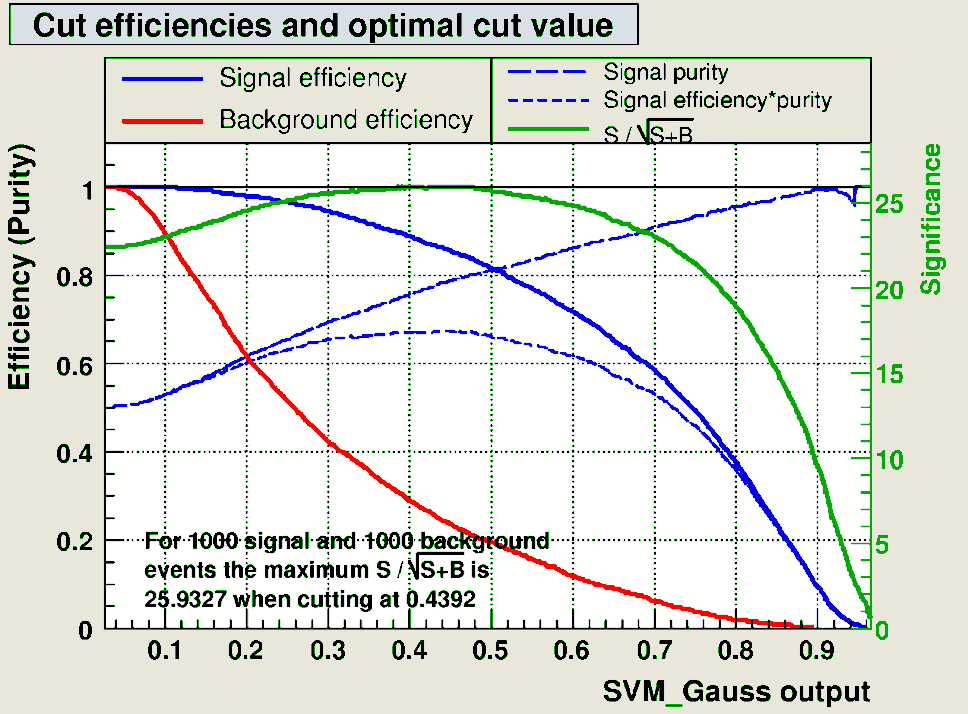 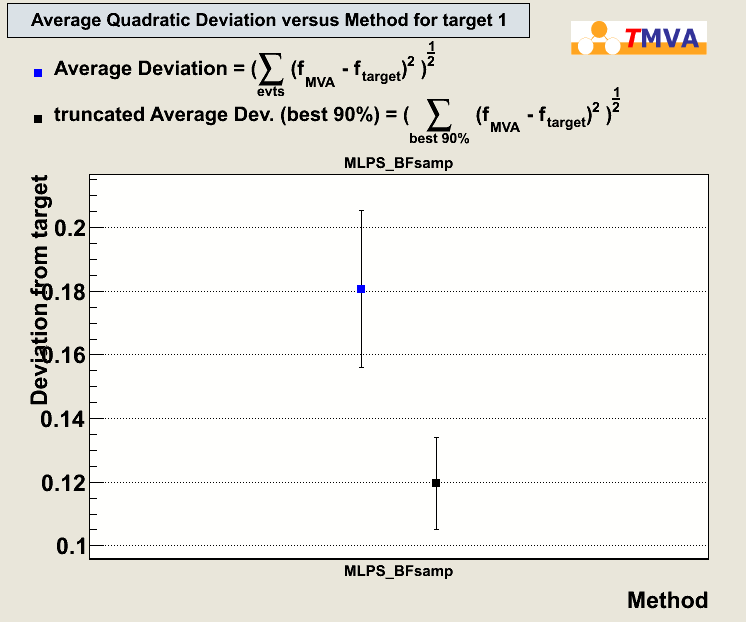 Parallel coordinates (give a feeling of the variable correlations)
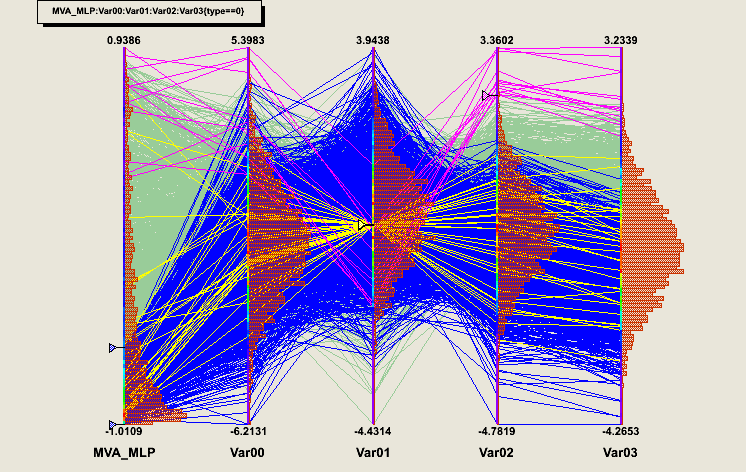 Common non-linear methods
Neural Network (powerful, but challenging for strongly non-linear feature-space)
PDE: Range Search, kNN, Foam (multi-dim LHood  optimal classification)
Functional Description Analysis
  
  
  
Look at the convergence of the neuronal network training
Show average quadratic deviation of true and estimated value
Modern methods recent in HEP
Boosted Decision Tree (brute force, not much tuning necessary) 
Support Vector Machine (one global minimum, careful tuning necessary)
Learning via rule ensembles
  
  
  
Display the estimated likelihood PDFs for signal and background
rarity
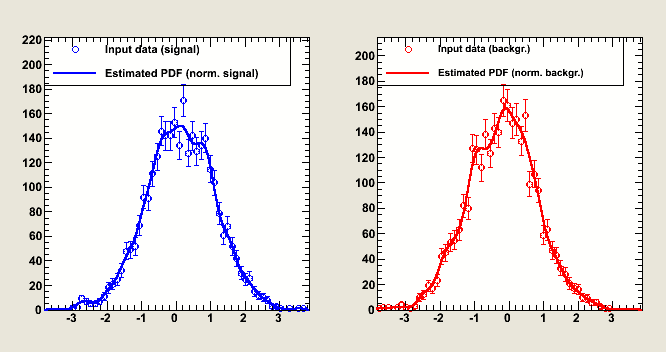 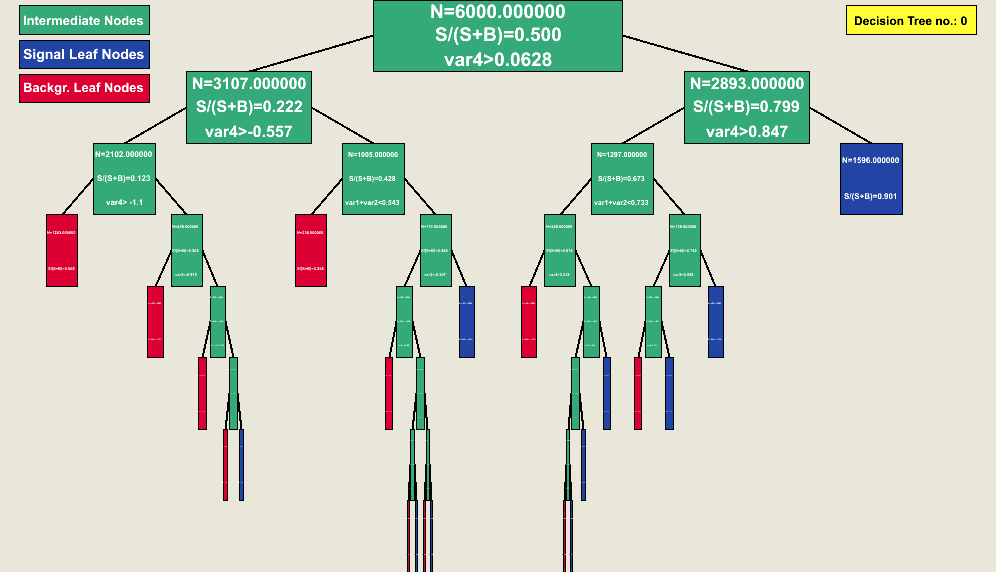 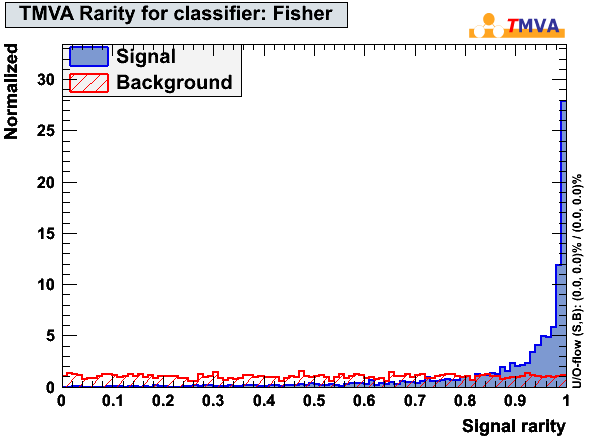 Inspect the BDT
summary
Large number of MVA methods implemented
One common platform/interface for all MVA methods
Common data pre-processing capabilities
Common input and analysis framework (ROOT scripts)
Train and test all methods on same data sample and evaluate consistently
Method application w/ and w/o ROOT, through macros, C++ executables or python